GDWG Report 2019
Masaya Takahashi (JMA), 
Ashim Mitra (IMD) and Peter Miu (EUMETSAT)
1
Contents
Brief introduction to GDWG

Membership and recent GDWG activities

Notable GDWG actions
GSICS Collaboration Servers
Use of GitHub for collaborative work
Instrument Event Logging
Action Tracking

Agenda items at GDWG breakout session
2
GDWG?
Advisory body of GSICS-EP for data management and exchange issues
Composed of Data Management experts 
To coordinate/support specification of: 
data/metadata formats/procedures for data exchange among agencies
GSICS systems/tools administered by GSICS (e.g. Wiki, Product Catalogue) 
To review/validate GSICS Deliverables from DM perspective
To provide guidance to contents/appearance of GSICS websites
3
Membership and recent GDWG activities
Recent GDWG activities
GSICS Collaboration Servers
Mirroring products
ISRO new server 
Defining GSICS Conventions for new GSICS Deliverables
Updating GSICS Plotting Tool
Use of GitHub for collaborative work
Instrument Event Logging
Action Tracking Tool (GCC+GDWG)
GDWG Actions
20 actions at 2018 Annual Meeting
13 open actions at past meetings
4
GDWG Notable Actions
GSICS Collaboration Servers (1/2)
Collaboration Server: individually known as Data and Products server
To provide a set of services for users to support data exchange/access to inter-calibration deliverables
GSICS Inter-calibration Products (GSICS Correction, netCDF)
Intermediate data to generate products (e.g. GEO-LEO-IR collocation netCDF)
Source dataset (inputs to inter-calibration ATBD like LEO L1 data)
3 servers at CMA/EUM/NOAA
KMA/JMA products: sent to EUM
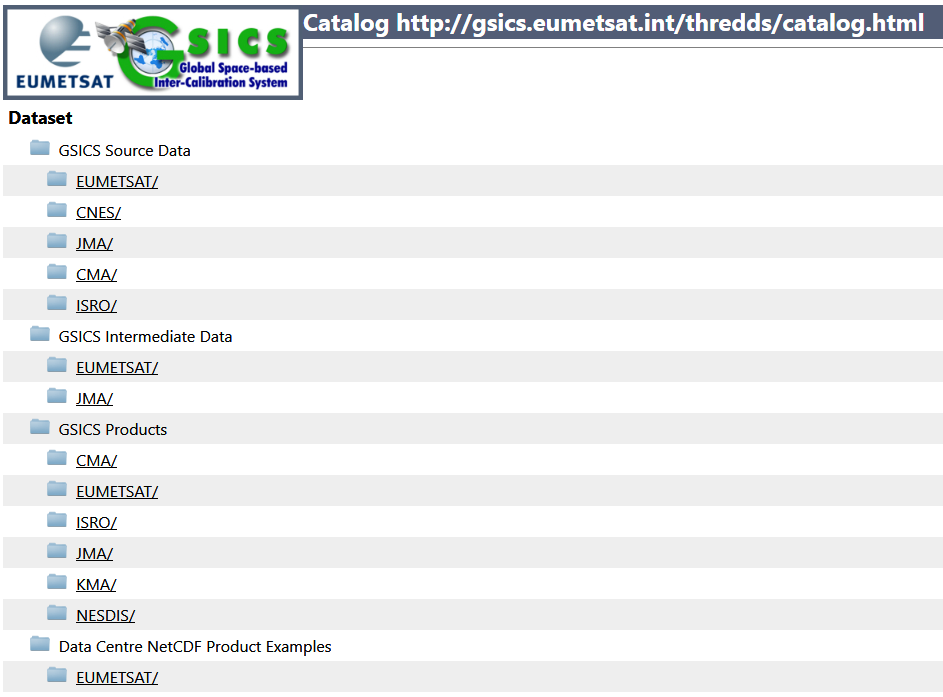 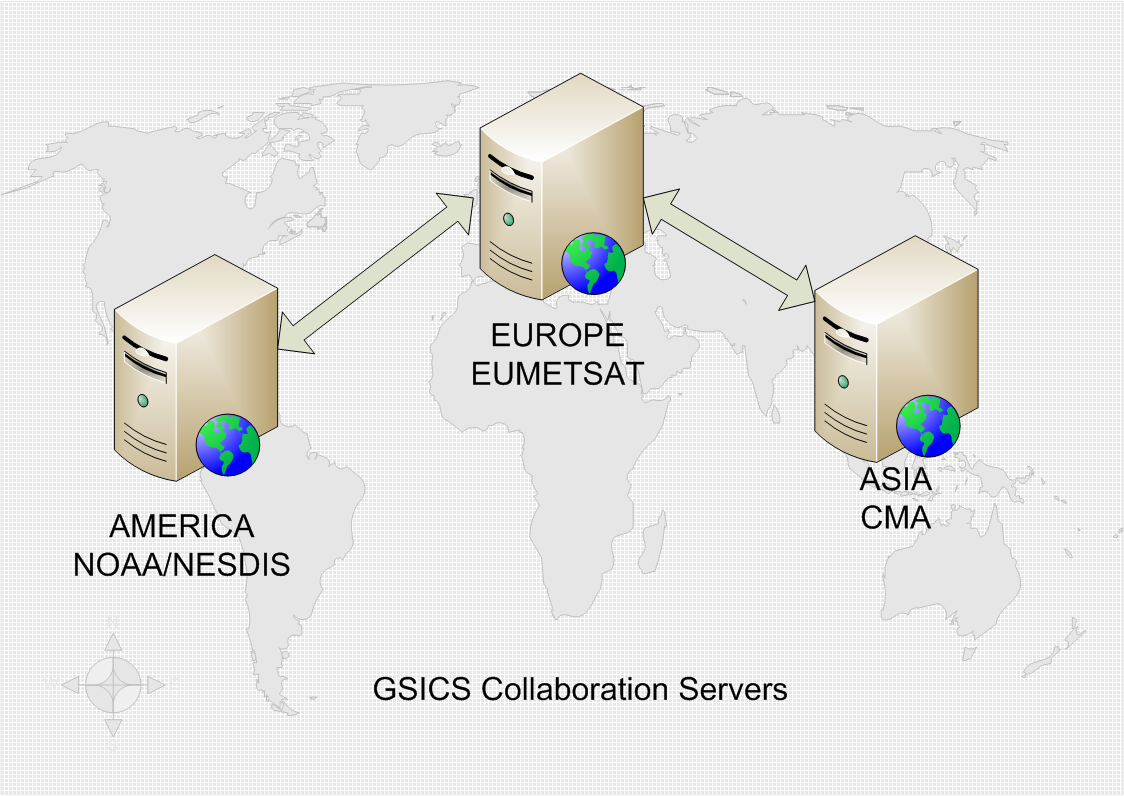 5
GDWG Notable Actions
GSICS Collaboration Servers (2/2)
Preservation of GSICS Products among Servers
Products in Operational Phase (currently SEVIRI-IASI IR only)
A way to get products has been discussed to overcome security constraints
CMA/NOAA created/tested scripts to download products from Collaboration Servers
New GSICS Sever at ISRO
2017: ISRO launched the server storing their GSICS Products
EUMETSAT/ISRO collaboration for 4th Collaboration Server: underway
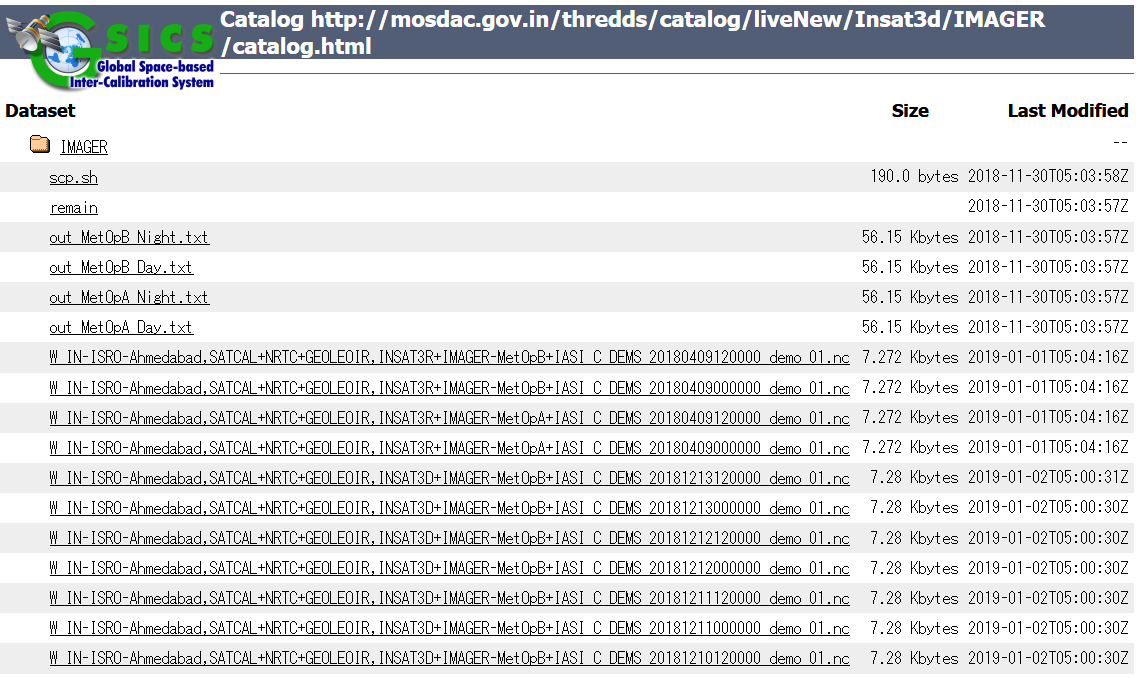 6
GDWG Notable Actions
Use of GitHub for collaborative work
GDWG GitHub repository: created by KMA in 2017
To collaboratively maintain/develop GDWG relevant tools/software
GSICS Plotting Tool: developed at EUMETSAT
Visualizing GSICS products on GSICS Collaboration Server
Very useful to compare multiple products, but IR Re-Analysis Correction are only supported
ISRO updated Plotting Tool to support Near Real Time Correction as well
Sharing codes in GitHub: to be discussed
VNIR products: to be supported at EUMETSAT’s MICMICS and hopefully be shared with GSICS community in future (R.GDWG.2018.5g.1)
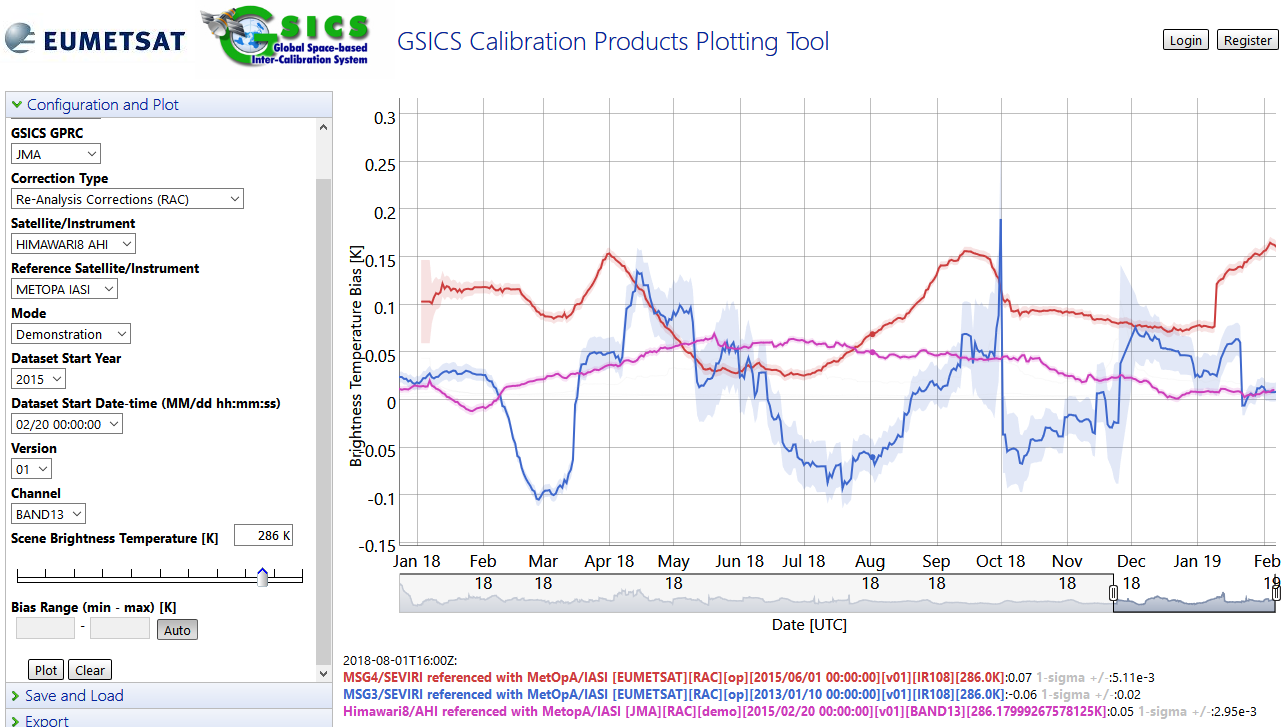 MSG-3/SEVIRI IR10.8
MSG-4/SEVIRI IR10.8
Himawari-8/AHI B13 (10.4 μm)
7
GDWG Notable Actions
Instrument Events Logging
CGMS Task Team on Calibration Events Logging
Lead by Rob Roebeling (EUM), mainly composed of GDWG members 
Goal: to develop a uniform approach for presenting, logging, and monitoring calibration information across satellite operators
A white paper was submitted to CGMS-45 (June 2017)

1st step: to create stable Landing Pages linked from WMO OSCAR/Space
2018: ROSHYDROMET launched their Landing Page
Minor updates of OSCAR/Space to get more traffics to Landing Pages

2nd step: to adopt nomenclature and standards for instrument events
Establishing sub-working group with technical/database experts needed 
Further tasks were back to CGMS-46 in 2018 due to difficulty of achieving the goal under the current GDWG
8
WMO OSCAR/Space
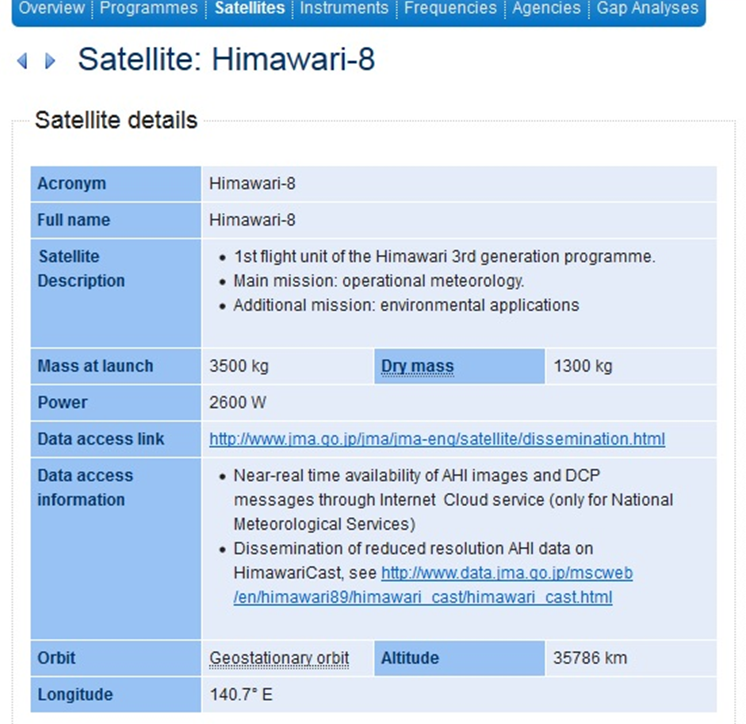 Landing Page at JMA
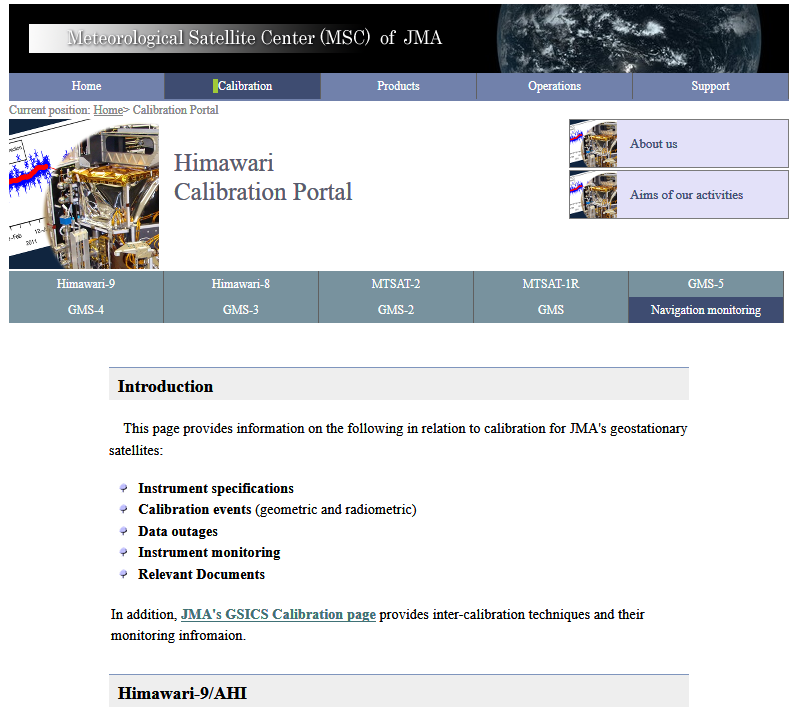 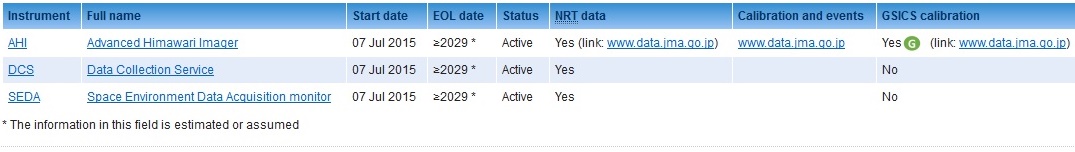 Hyperlink to Satellite Operator’s Landing Page
9
GDWG Notable Actions
Instrument Events Logging
CGMS Task Team on Calibration Events Logging
Lead by Rob Roebeling (EUM), mainly composed of GDWG members 
Goal: to develop a uniform approach for presenting, logging, and monitoring calibration information across satellite operators
A white paper was submitted to CGMS-45 (June 2017)

1st step: to create stable Landing Pages linked from WMO OSCAR/Space
2018: ROSHYDROMET launched their Landing Page
Minor updates of OSCAR/Space to get more traffics to Landing Pages

2nd step: to adopt nomenclature and standards for instrument events
Establishing sub-working group with technical/database experts needed 
Further tasks were back to CGMS-46 in 2018 due to difficulty of achieving the goal under the current GDWG
10
GSICS Action Tracking
Actions until 2016: tracked on the Wiki
Action Tracking Page on GCC Website
Periodical updates by Manik Bali (GCC + NOAA GDWG) to improve usability
Supporting GSICS-EP actions, reducing redundant columns, …
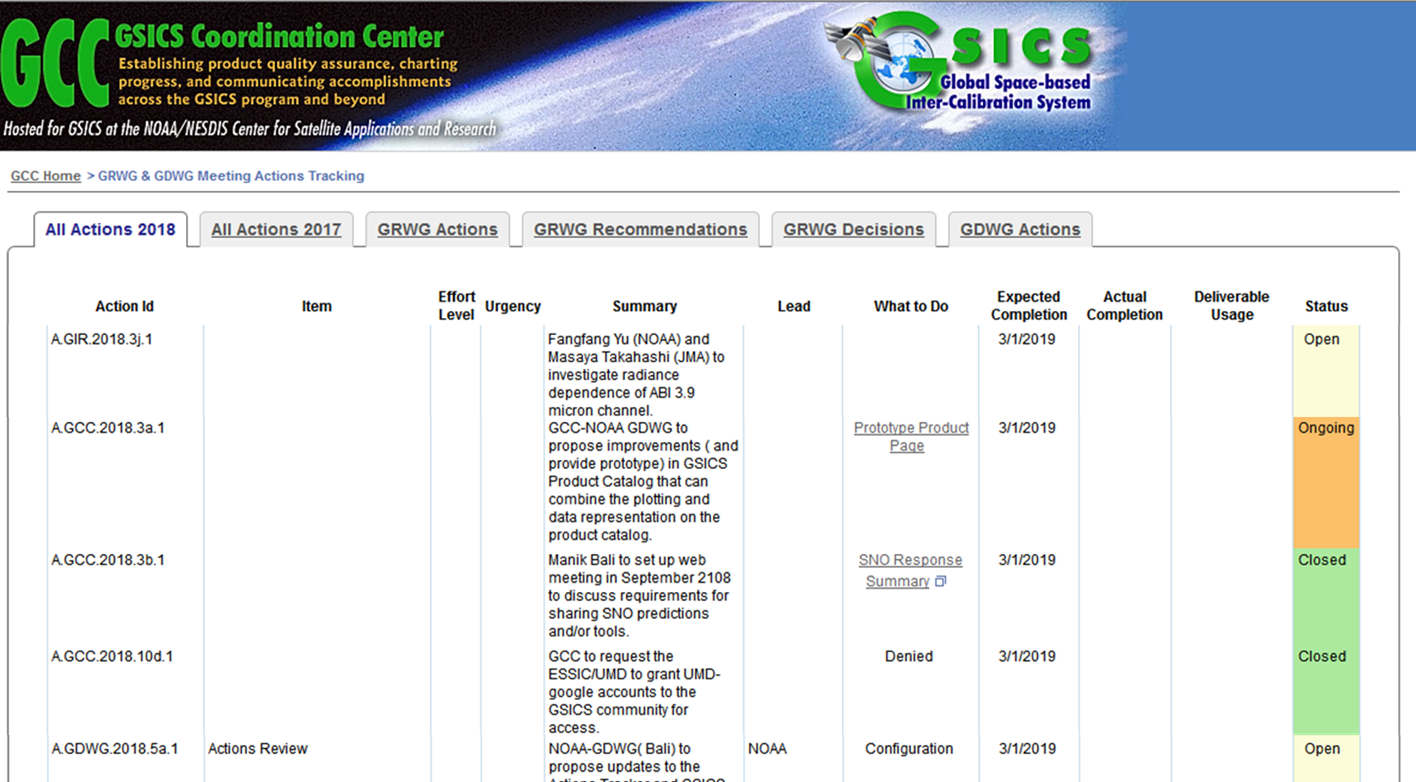 11
GDWG Session (Wed)
GDWG Session (Thu)
Thanks for your attention!
14
[Speaker Notes: Questions?]